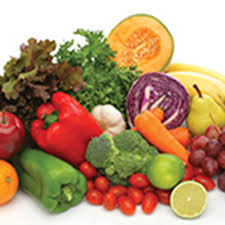 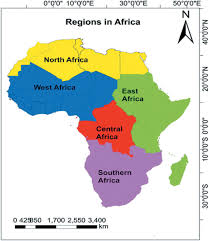 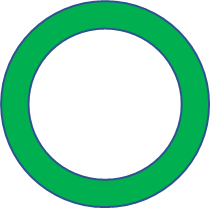 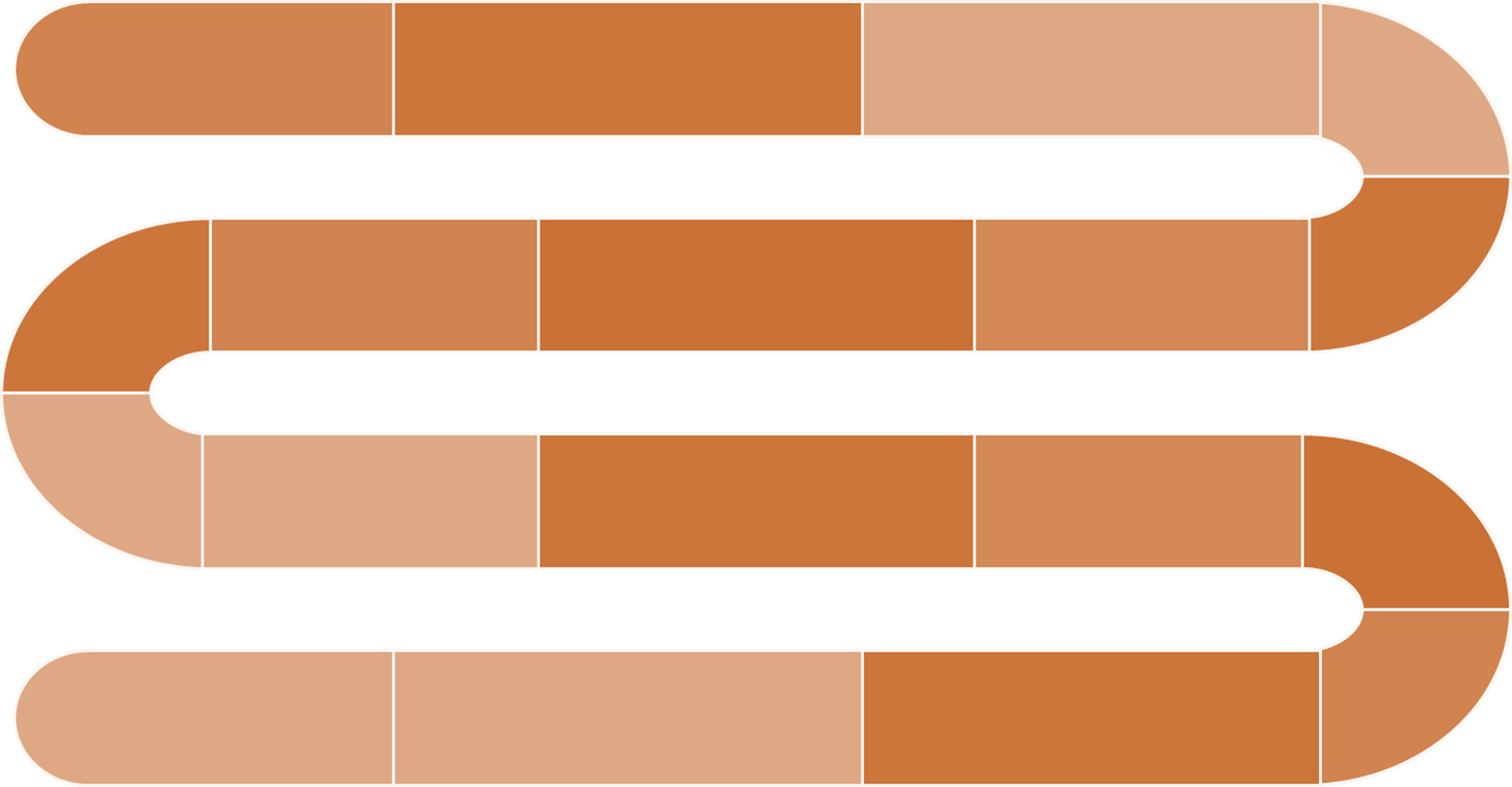 Let’s Go 
on Safari
United 
Kingdom
On the Farm
Year
Two
Year
One
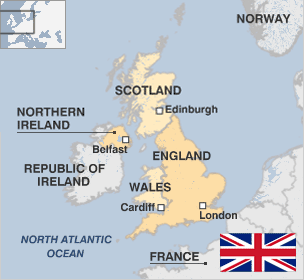 Children will compare and contrast their own locality with examples of urban and rural localities in Kenya.
Children will learn about the origins of the food they eat and how it is produced. They will visit a working farm as part of their studies.
Through the topics of Fire and Plague and Dinosaurs children will learn about the United Kingdom,  to include places, locations and key features.
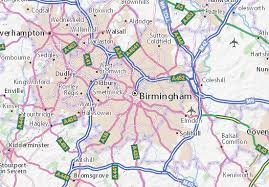 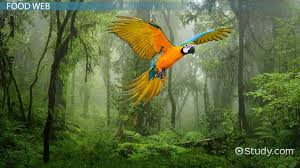 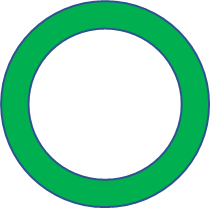 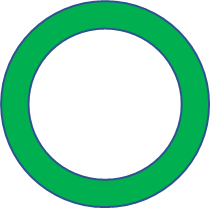 Amazonian
Rainforest
Year
Four
Year
Three
Extreme 
Earth
Birmingham
Through mapwork and a guided tour of the city centre the children will learn about human and physical features and how urban environments change to meet the changing needs of communities.
Children will learn about different ecosystems with a focus on  rainforests. They will gain an appreciation of the environmental importance of rainforests and the threats they face.
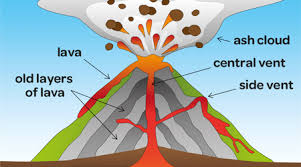 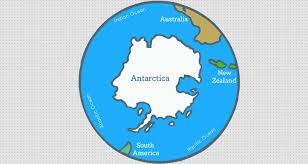 Through the study of Ancient Greece  they will learn about how landscape often determines where and why settlements are located
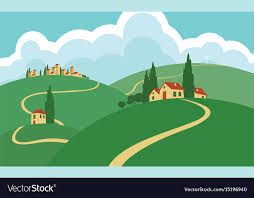 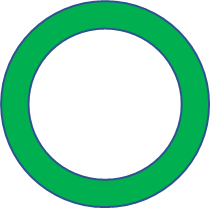 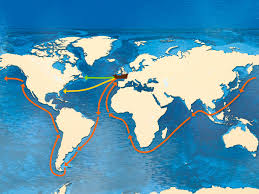 World
Exploration
Landscape & Settlement
Year 
Five
Extreme Earth will focus on the continent of Antarctica, its  landscape, climate and its ecological importance in the future sustainability of the Earth. It will also cover  other  naturally occurring events such as volcanoes..
Through mapwork investigation, children will increase their knowledge and understanding of Europe as a continent and how world events, such as war, can change  the political landscape.
Children will learn how our understanding of the world has changed over time. They will learn more about globalisation and trade and increase their knowledge of the diversity of the world in which they live. This will be done through a focus on Tudor exploration.
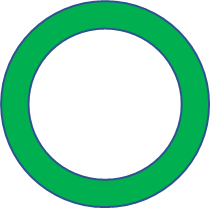 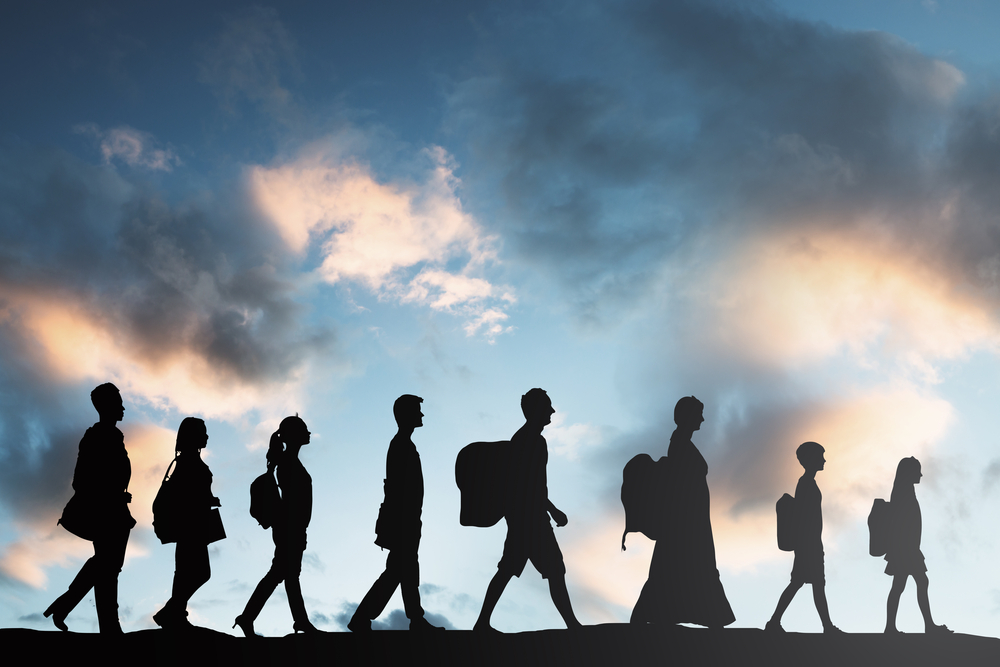 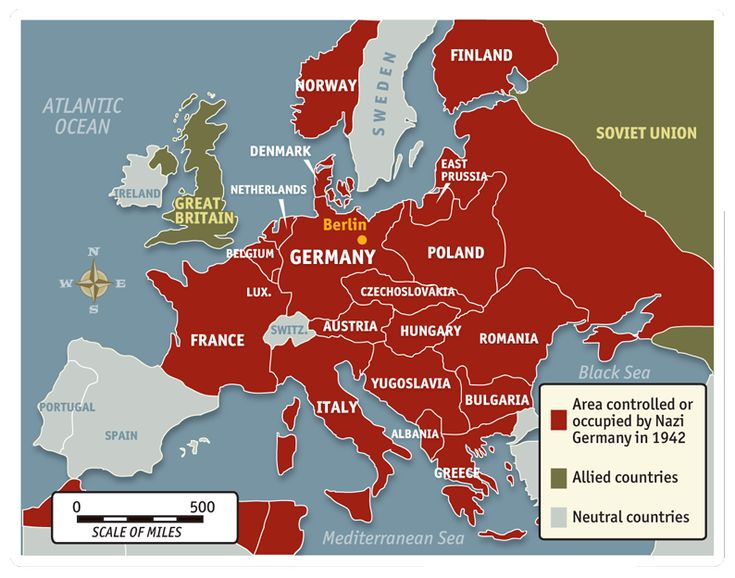 Children will gain an understanding of the different reasons for human migration and how this impacts  on individuals, communities and countries.
Year
Six
Human 
Migration
Europe and 
Political Change
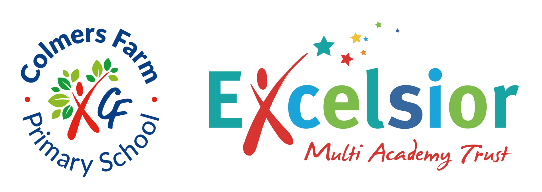 Colmers Primary School Curriculum Road Map - Geography